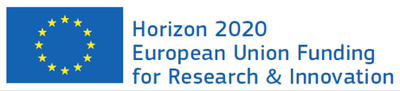 EMSODEV-EGI ConfCall
12 February 2016
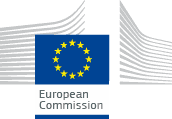 WP No 6 Task 6.3
Different access interfaces,  e.g.:
SQL-like queries
REST API
Interactive process. tools
T6.4
T6.5
Other  
RI Portals
SMD
Data access
Mooda
EMSO 
Data portal
Hadoop based 
Big Data platform

1. To ensure 
availability
scalability 
fault-tolerance

2. To implement
Data archiving
Data governance
Data processing
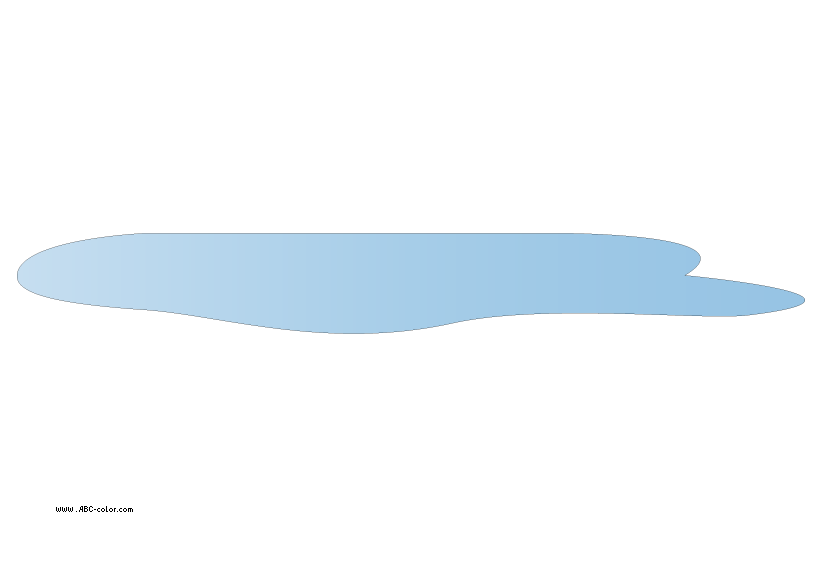 T6.3
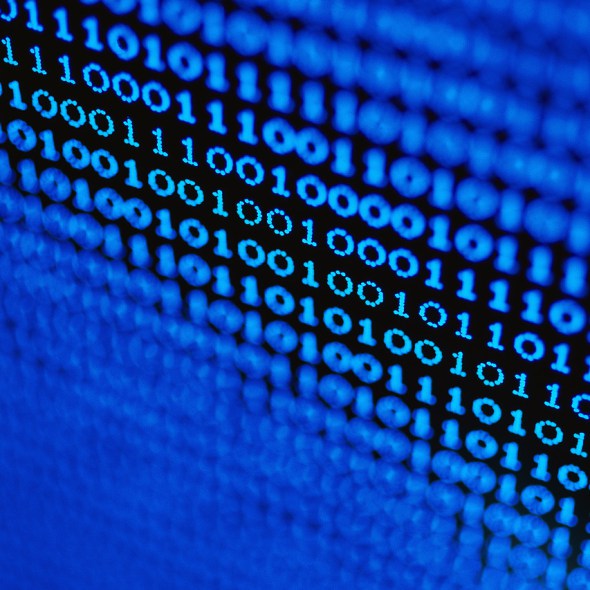 Data lake
Data ingestion
Regional Node X
Regional Node Y
Regional Node Z
WP4
T6.5
EGIM SOS Gateway
Data ingestion speed
Real-time ingestion
Asynch. ingestion
State-of-the-art on EMSODEV DMP
Real-time Time-series dashboard
 OpenTSDB (on top of HBase)
 Elasticsearch + Kibana
<<extended with>>
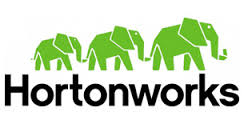 Data Platform
NEW!
OpenStack Horizon
OpenStack Client
OCCI
Our experience at EGI@INFN-BARI
After migration from INFN-BARI to RECAS-BARI:
Improved stability
Experimental version of Horizon allows easier resources management (e.g. VMs, security groups)
What’s next?
Synthetic data ingestion!